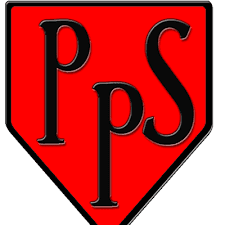 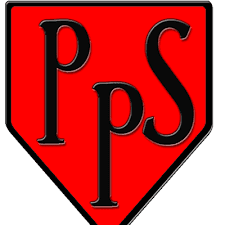 Home Learning at Paradykes Primary School
September/October 2021
What do you learn about at school?
“I don’t know why the teacher teaches us weird things when we’re only kids.” P1
Numbers
Letters
Sentences
Friendship
Playing outside
Making dragons
French
Writing stories
Playing outside
Sounds
Buddies
Sharing
Be kind
Be safe
No hurting or biting
Reading
Complicated things
“Planning first, then tomorrow we will write sentences!” P2
What do you learn about at home?
Listen to Mum
Numbers
Eating food
Reading books
New things on TV
“I do letters so I’m good at them at school.” P1
What do you like to do after school?
Play!
Play with brothers and sisters
Go to the park
Go to the toy shop
Arts and crafts
Go to Sunshine and Lollipops
Play with toys
Watch telly
Go to see friends
Play the piano
Play games
“Play with worms!” P1
Generally our pupils are not fans of homework…!
“After school we’re tired!” P6
“We get six hours of school – after school we should be able to go out and have fun.” P7

“When we get home from school our brain has switched off. It’s hard to switch it back on again for homework.” P7

“It’s too much pressure in our free time – I cry over it.” P7
“Home is a chilled out place. Introducing homework makes it feel like a school, and with more distractions.” P7
Generally our pupils are not fans of homework…continued!
“Work at home is worse – we just want it done.” P6
“It doesn’t help at all, I don’t get better.” P6

“I shouldn’t do sounds and numbers at home, I do them at school every day.” P1 

“We work too hard during school time.” P7
“Not everyone at home is always able to help because of different family circumstances.” P7

“Sometimes we have to help at home and don’t have time.” P7
In Primary 6, almost every single child has had an argument with a parent over homework.
“We need help from parents, sometimes they don’t know how to help.”

“Your parents might try to teach you a different way.”

“You might rush homework to do other things.”

“We might forget what we’ve 
learned in class.”
When we surveyed parents and carers in March, 2020, we learned that 18% of our children often become upset during homework tasks, and 42% sometimes become upset.
In P6/7 alone, these are all the clubs and activities the children do after school.
“Some people have clubs after school and no time to do homework.” P7
Hockey
Football
Drumming
Boys’ Brigade
Church
Gymnastics
Skiing
Dancing
Music lessons (piano and cornet)
Horse riding
Religious school
Drama
Scouts
Ice skating
Rugby
Guides
Cheerleading
Rock climbing
“If we have clubs, we have to do our homework really late at night.” P7
Our teachers’ views match the children’s…
It can create stress for families.
Some might not have adults at home who help them to complete their homework.
You are never sure how its being taught at home.
It takes up time when they can be developing/applying different skills at home/clubs.
Children have worked all day and when they go home it forces them to go back in to academic mode.
…and have this to add…
It widens the gap for children. 
Often the children who need to practise their learning more at home are the ones who don't get the support from home.
If children don't do it they can be a step behind when working in class. 
The preparation doesn’t match the quality and quantity you receive, often with a very small percentage of the class completing work.
It can make children stress/worry if they have not completed homework which is not how I want children to feel coming to school.
With some children it takes the fun away from reading- always seen as something that NEEDS to be done rather than something they can enjoy.
Some children see homework as important.
“It helps us to remember what we’ve already learned.” P7

“It helps us learn.” P1

“It’s good to learn.” P1

“It can be calming to do alone.” P5
“It gives me something to do so I don’t need to play with my sister.” P5
Teachers recognise these as the benefits of home learning
It helps to engage and involve parents in their child's learning and encourages discussion at home about learning.
Children get the opportunity to consolidate learning that has taken place in class, and children get to further practise the skills needed within lessons.
It allows interested adults at home to keep in touch with what is being taught.
It can be an opportunity for family bonding.
It ensures that it keeps some children occupied with something as they might not have anything else to do at home.
For some children completing their homework is something that they take great pride in and feel excited about.
When should you get homework?
“Not at the weekend, that’s when we play with our friends.” P5
“Not over a weekend, it’s OK on weekdays though.” P7

“We want to spend time with our families at the weekend.” P7

“Only from Tuesday to Friday.” P5
Our parent/carer survey showed that 57% would prefer homework to go out on a Monday and be returned on a Friday.
“Something not too easy and not too hard.” P4
What kind of homework would you like?
Reading for enjoyment - P7
Problem solving – P6
Maths games on a device – P6
Art – P6
Languages – P6
Coding – P6
Your own choice – P6
Reading stories and school books – P2
Science experiments – P7, P5
Challenges, like the morning challenge – P5
ICT – P5
Spelling – P5
Maths basics, like tables and division – P5
Reading where we choose own books – P5
Art, where school provides resources – P5
Life skills – P7
Practising things we already know – P7
What would your ideal home learning look like?
Reading for enjoyment
Optional personal projects with free choice of topic
Reading practice, depending on ability
Suggestions of maths websites or game ideas for home
Sharing home learning in class
Tricky words to be used as extra support
Trips to the library to choose own books

Infants are a bit different…
Basic number revision and tasks linked to daily life and routines
Recognising and writing sounds and tricky words
Listening to and discussing lots of stories
What’s next?
A group of parents and teachers to meet to create homework policy. Please email Lynsey at L.Stewart5@midlothian.education if you are interested in being part of this.